Pengukuran Suhu
Suhu suatu benda adalah tingkat panas benda itu.
Alat pengukur suhu disebut termometer
Satuan suhu : derajat
Termometer yang dipakai di Indonesia termometer Celcius
Termometer yang dipelajari di SD : Celcius, Reamur, Fahrenheit
PENGUKURAN  SUHU
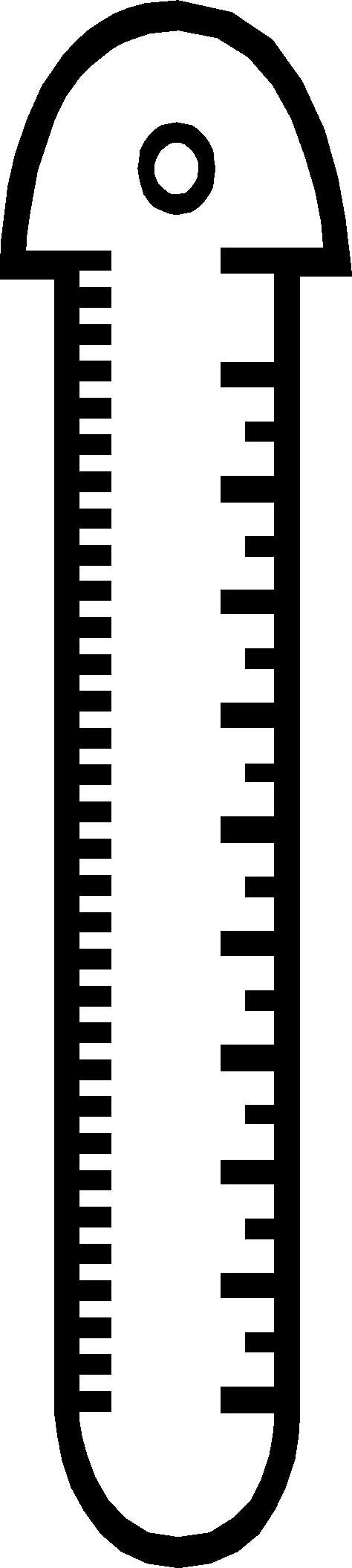 FAHRENHEIT
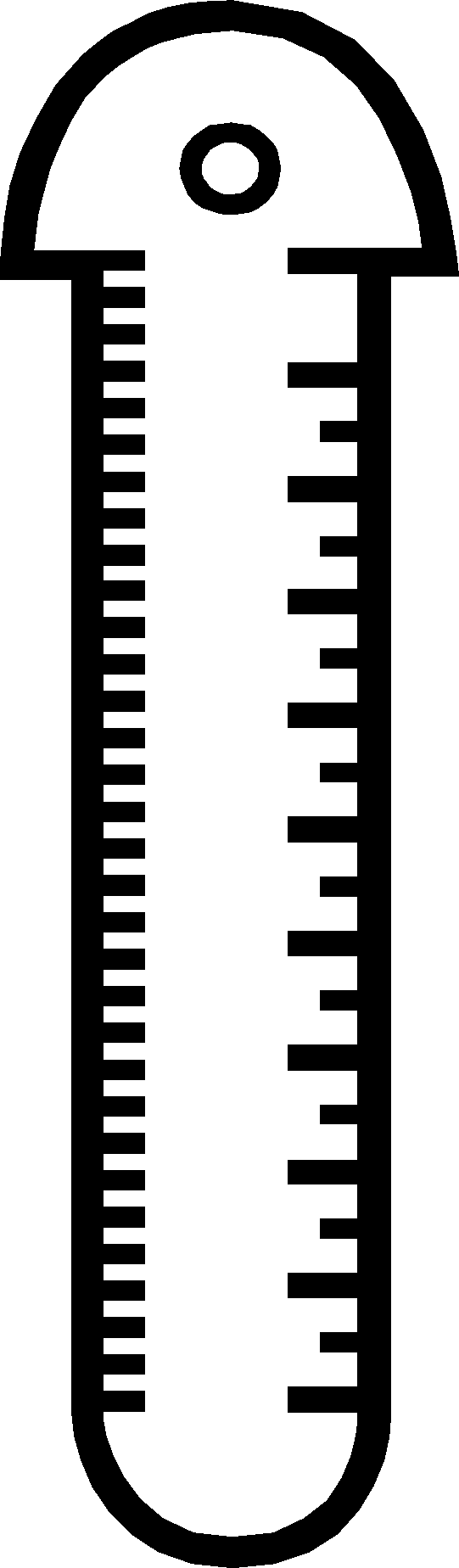 CELCIUS
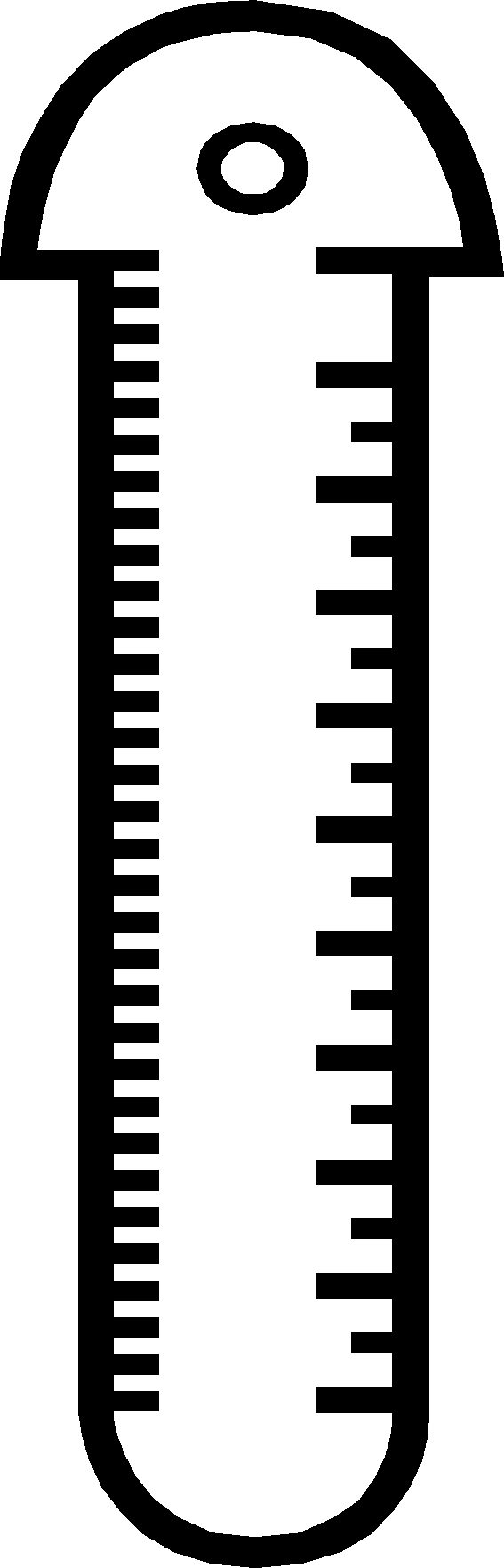 REAMUR
titik didih
800
1000
2120
800
1000
2120 – 320 = 1800
Titik beku
00
00
320
00
0R    	berbanding      0C	   berbanding     0F
     0R            :                 0C	            	:             0F
80            :                100           	:            180
4             :                  5            	:              9
Maka perbandingan Reamur : Celcius : Fahrenheit = 4 : 5 : 9
Diperoleh perbandingan
C : R : F = 100 : 80 : (212 – 32)
                  = 100 : 80 : 180
                  = 5     :  4  : 9
Jika diketahui suhu dalam derajat Celcius (C)
Jika diketahui suhu dalam derajat Reamur (R) :
Jika diketahui suhu dalam derajat Fahrenheit (F) :
Contoh soal :
Air bersuhu 600 Celcius. Berapa derajat pada termometer Reamur dan Fahrenheit ?
Air bersuhu 800 Reamur. Berapa derajat pada termometer Celcius dan Fahrenheit ?
Air bersuhu 1220 Fahrenheit. Berapa derajat pada termometer Celcius dan Reamur ?
Koreksi Hasil Kali
Contoh :
12345
          678  x
8.369.910
1+2+3+4+5 = 15
1+5 = 6
6+7+8 = 21
2+1 = 3   x
          18
1+8 = 9
8+3+6+9+9+1+0 = 36
3+6 = 9
harus sama !!
Pembagian bersusun panjang
274.056 : 6 = ?
191.814 : 42 = ?
191.814 : 6 : 7 = ?
4
5
6
7
6
3
1
9
6
9
274.056
6
4
5
6
7
24          -
6
191.814
34.056
7
3
1
9
6
9
18         -
30        -
28       -
11
4.056
39
6       -
3 6     -
35     -
5 8
456
46
42  -
5 4     -
42   -
41
36
36   -
49
36 -
49  -
54
0
54  -
0
0
Jadi, 191.814 : 42 = 4.567